Геометрия
7
класс
Решение задач по теме: 
«Признаки равенства прямоугольных треугольников»
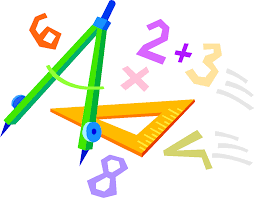 Яшнабадский район. Школа № 161.
Учитель математики Наралиева Ш.Ш.
План урока
Повторение пройденного
Решение задач
Задания для закрепления
Тест
1. Прямоугольным называется треугольник, у которого…          а) все углы прямые;      
          б) два угла прямые;   
          в) один прямой угол.
2. Стороны прямоугольного треугольника, образующие     
    прямой угол, называются…                           а) сторонами треугольника;   
                           б) катетами треугольника;  
                            в) гипотенузами треугольника. 
3. Сумма острых углов прямоугольного  
    треугольника равна:                    а) 180°             б) 100°             в) 90°
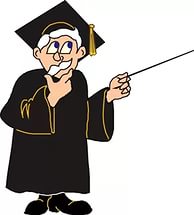 Тест
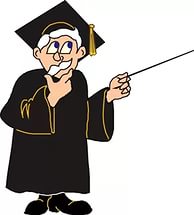 4. Катет, лежащий против угла в 30°, равен:
    а) гипотенузе;     
    б) половине катета;   
    в) половине гипотенузы.
5. Существуют ли прямоугольные треугольники, у  
    которых острые углы равны 650  и  350 ?
             а) да             б) нет                  в) не знаю. 
6. В прямоугольном треугольнике медиана проведённая     
    из вершины прямого угла равна:
    а) гипотенузе;     
    б) половине катета;   
    в) половине гипотенузы.
Задача
Катет прямоугольного треугольника, лежащий против угла в 300, равен половине гипотенузы.
С
21см
?
А
300
42см
В
Задача
Если катет прямоугольного треугольника равен половине гипотенузы, то угол, лежащий против этого катета, равен 300.
С
7,5см
А
300
?
15см
В
Признаки равенства прямоугольных треугольников
Если катеты одного прямоугольного треугольника соответственно равны катетам другого, то такие треугольники равны.
А1
А
1.
=
C
B
C1
B1
А1
А
Если катет и прилежащий к нему острый угол одного прямоугольного треугольника соответственно равны катету и прилежащему к нему острому углу другого, то такие треугольники равны.
2.
=
B1
C1
B
C
А
C
B
Признаки равенства прямоугольных треугольников
Если гипотенуза и  острый угол одного прямоугольного треугольника соответственно равны гипотенузе и острому углу другого, то такие треугольники равны.
А1
3.
=
B1
C1
4.
А1
А
Если гипотенуза и катет одного прямоугольного треугольника соответственно равны гипотенузе и катету  другого, то такие треугольники равны.
=
B
B1
C
C1
Задача
Доказать, что треугольники равны
26 см
Если гипотенуза и катет одного прямоугольного треугольника соответственно равны гипотенузе и катету  другого, то такие треугольники равны.
D
B
Катеты ВD=AC по условию
ВС-общая гипотенуза
△АВС=△DCB
По гипотенузе и катету.
A
C
2,6 дм
Задача
Доказать, что треугольники равны
Если катет и прилежащий к нему острый угол одного прямоугольного треугольника соответственно равны катету и прилежащему к нему острому углу другого, то такие треугольники равны.
В
А
∠O=∠N по условию
Катеты ON=NC  по условию
△OBN=△NAC
По катету и прилежащему
 острому углу.
620
620
С
О
N
Задача
Доказать, что треугольники равны
Если катеты одного прямоугольного треугольника соответственно равны катетам другого, то такие треугольники равны.
D
С
∠DOC=∠AOB так как они 
вертикальные
О
Катеты DO=OВ радиусы
Катеты АО=ОС радиусы
А
В
△АOB=△DOC
по катетам
Задача (устно)
Задание из учебника
7. Будут ли равны треугольники ВАС и CDB, если на рисунке 8: а) AC=BD
Решение:
D
A
Рассмотрим   △ВАС и △СDВ
Катеты  АС = DВ                  по условию
О
2) ВС общая гипотенуза
В
С
Если гипотенуза и катет одного прямоугольного треугольника соответственно равны гипотенузе и катету  другого, то такие треугольники равны.
Ответ: треугольники будут равны по признаку ГК равенства прямоугольных треугольников.
Задача (устно)
Задание из учебника
8. В треугольнике ABC проведена высота BD. Докажите, что треугольник ABC равнобедренный, если AD=DC.
В
Решение:
Рассмотрим   △АВD и △DВС
∠АDВ  и  ∠ВDС-прямые, 
так как ВD- высота
Значит △ABD и △DBC  прямоугольные
Катеты  АD = DC по условию
2) ВD-общий катет
С
A
Треугольники будут равны по признаку КК равенства прямоугольных треугольников. Следовательно АВ=ВС
D
Если АВ=ВС, то
 △АВС- равнобедренный
ЗАДАНИЯ ДЛЯ ЗАКРЕПЛЕНИЯ
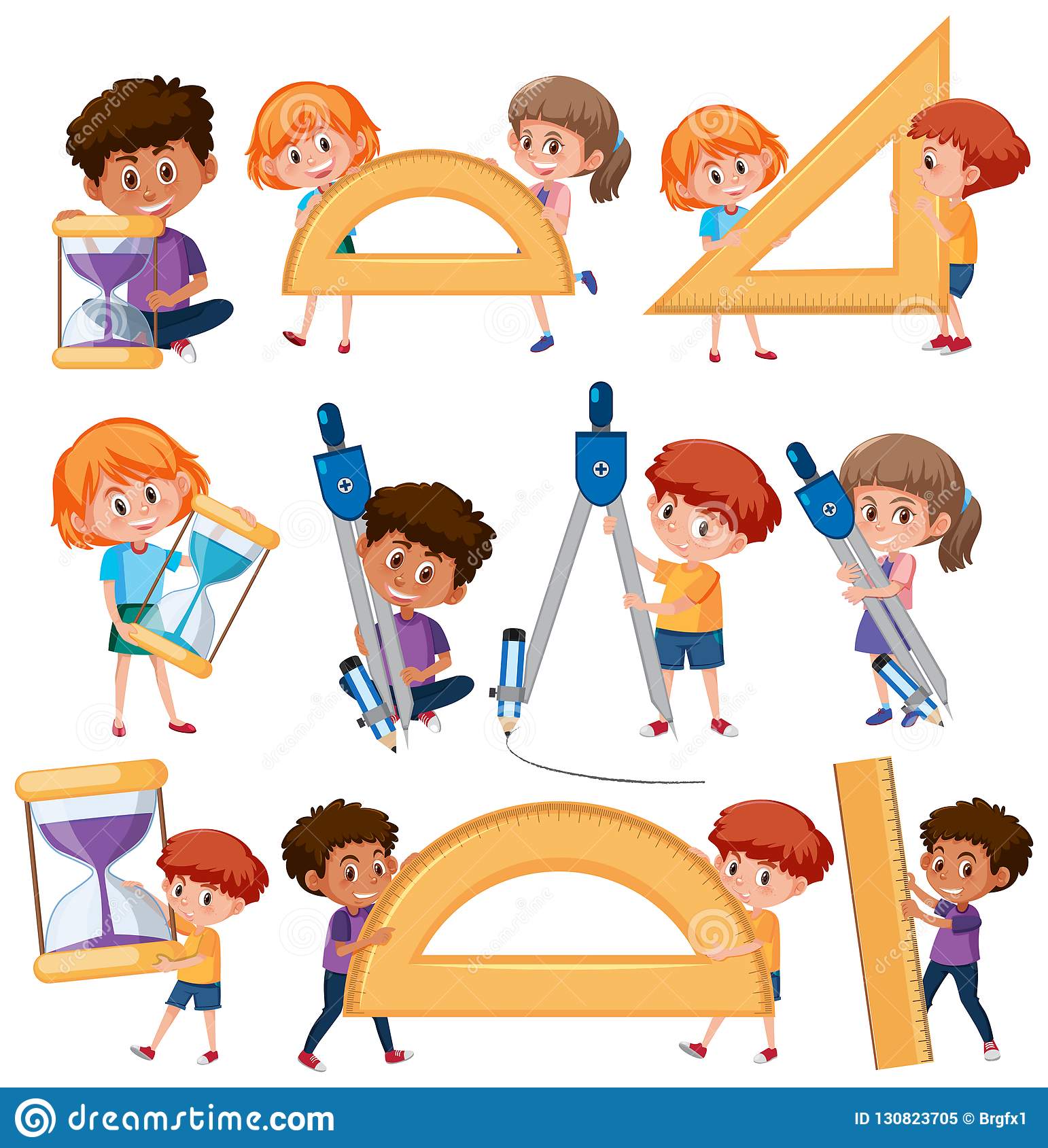 Выполнить 
письменно задачи  
№ 5 (б, в), (стр.107).
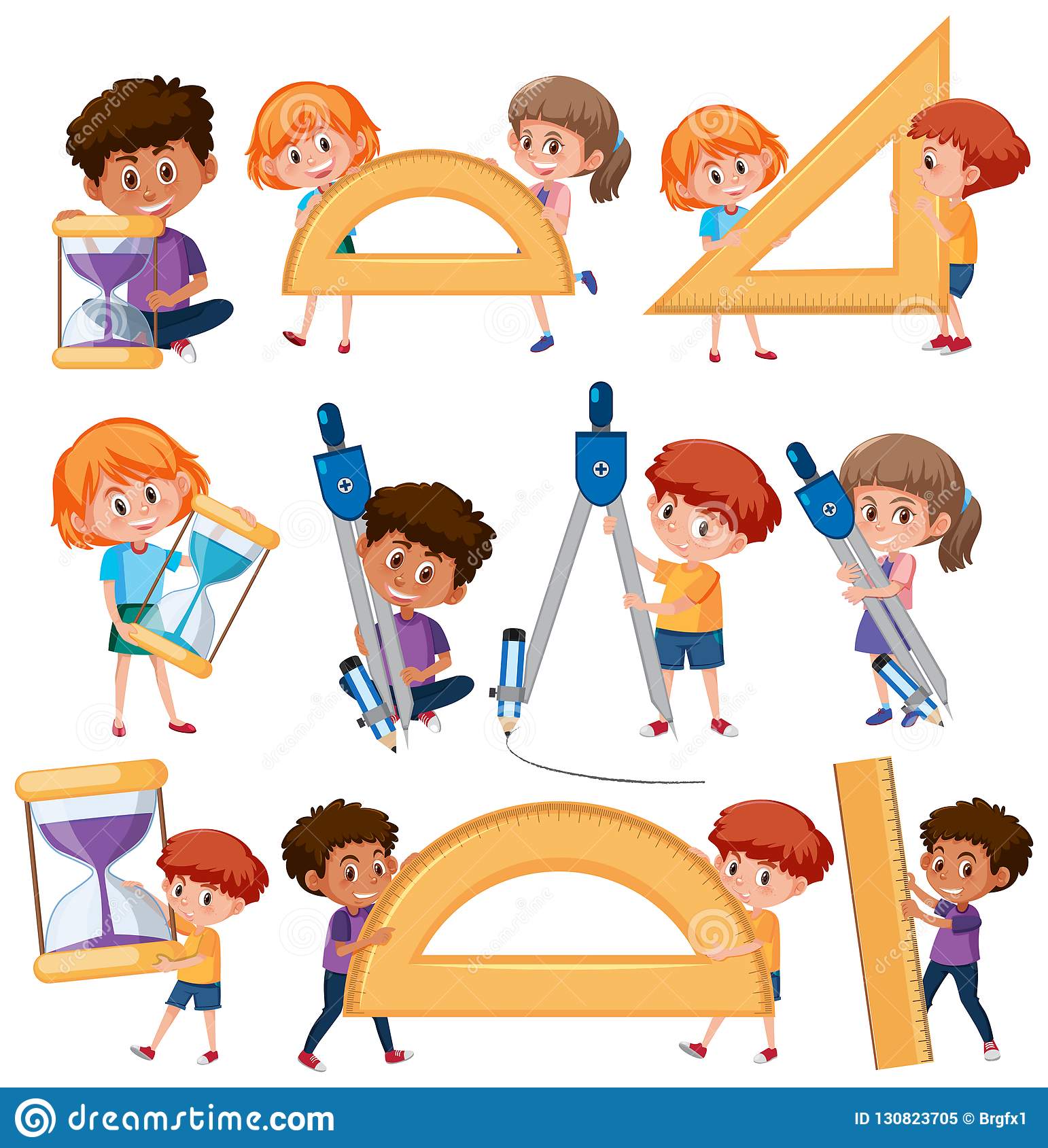